平成28年度草の根育成助成
就労継続支援B型事業所（リサイクルショップ）開設に向けた事業調査
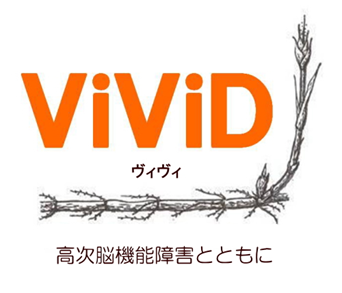 NPO法人VIVID
地域の課題
当事者の目標は
就労
●新宿区内の障害者の就労支援施設
　就労移行支援12所
　就労継続支援Ａ型2所、B型12所　　26所
しかし
身体、知的、精神の障害者施設のみ
高次脳機能障害者のための就労支援事業所はない
●高次脳機能障害者の特性は外見からはわかりにくい
したがって
支援方法に不調和が生じる
施設になじめない
高次脳機能障害者の就労支援事業所が必要
調査活動　成果と課題
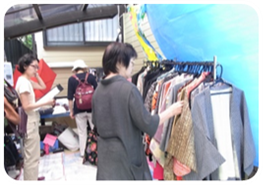 リサイクルショップの可能性
リサイクルショップ運営者からの聞き取り
立地調査、市場調査を行うためのガレージセール３回実施
　（周辺環境、通行人数、来客数、売れ筋などを調査）
可能性・利点
課題
ショップ周辺のコミュニティ・社会的資源とつながる
当事者が地域の一員と自覚できる居場所となれる
気軽に寄れる拠点が、相談の場や関係をつなぐ場になる
障害や活動への理解を周辺に広めることにつながる
「環境に取り組む」点で社会的価値がある
準備に時間がかかる
当事者にとってルーティンワークでない部分が多い
接客業としてのスキル
「売れる」ためのレイアウトや商品チョイスなどのセンス
バックスペースの確保や売れない物の処分
調査活動　成果と課題
事業設立経験者、
運営者からの聞き取り
不動産屋からの情報収集
物件の内覧
事業の種類
　⇒就労継続支援B型
法人格
　⇒現在（NPO法人）の
　　法人格
資金調達の種類・方法
　⇒寄付と融資
　　（市民ファンドなど）
事務所選定の考え方
・周辺に住宅街がある
・公共施設や郵便局・お店
　などの近く
・バックスペースがある
・家賃の安い上層階であれば
　インターネット販売などに
　も力を入れる必要がある
助成事業の全体経費と助成金額
■収入
　　助成金		１７５，０００円
　　自己資金		１８２，５４２円
　　ｶﾞﾚｰｼﾞｾｰﾙ売り上げ	　７３，４８０円
　　合計			４３１，０２２円

■支出
　　　人件費（講師謝金、ｶﾞﾚｰｼﾞｾｰﾙ・ﾁﾗｼまき・調査等の人件費）２９４，０００円
　　交通費（人件費に伴う交通費）				２１，３９６円
　　備品購入費（のぼり旗、ポール）			　２，８９８円
　　消耗品費（インク、OA用紙、販促用品等）		３７，０００円
　　広告宣伝費（チラシ印刷）				１５，６００円
　　通信運搬費（物品運搬等）				１３，３４６円
　　会場費（ガレージセール場所代、会議室代）		１３，０００円
　　委託費（チラシデザイン）				２０，０００円
　　合計						　　　４３１，０２２円
これから
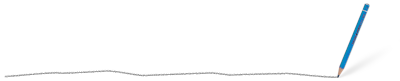 報告書をVIVID内部の「新規事業プロジェクト」に報告
プロジェクト答申を受け
⇓
(仮称)就労継続支援B型事業所VIVID
設立に向け
いよいよ準備に踏み出します
新規事業のための寄付を受け付けています
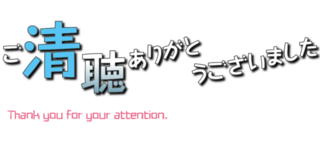